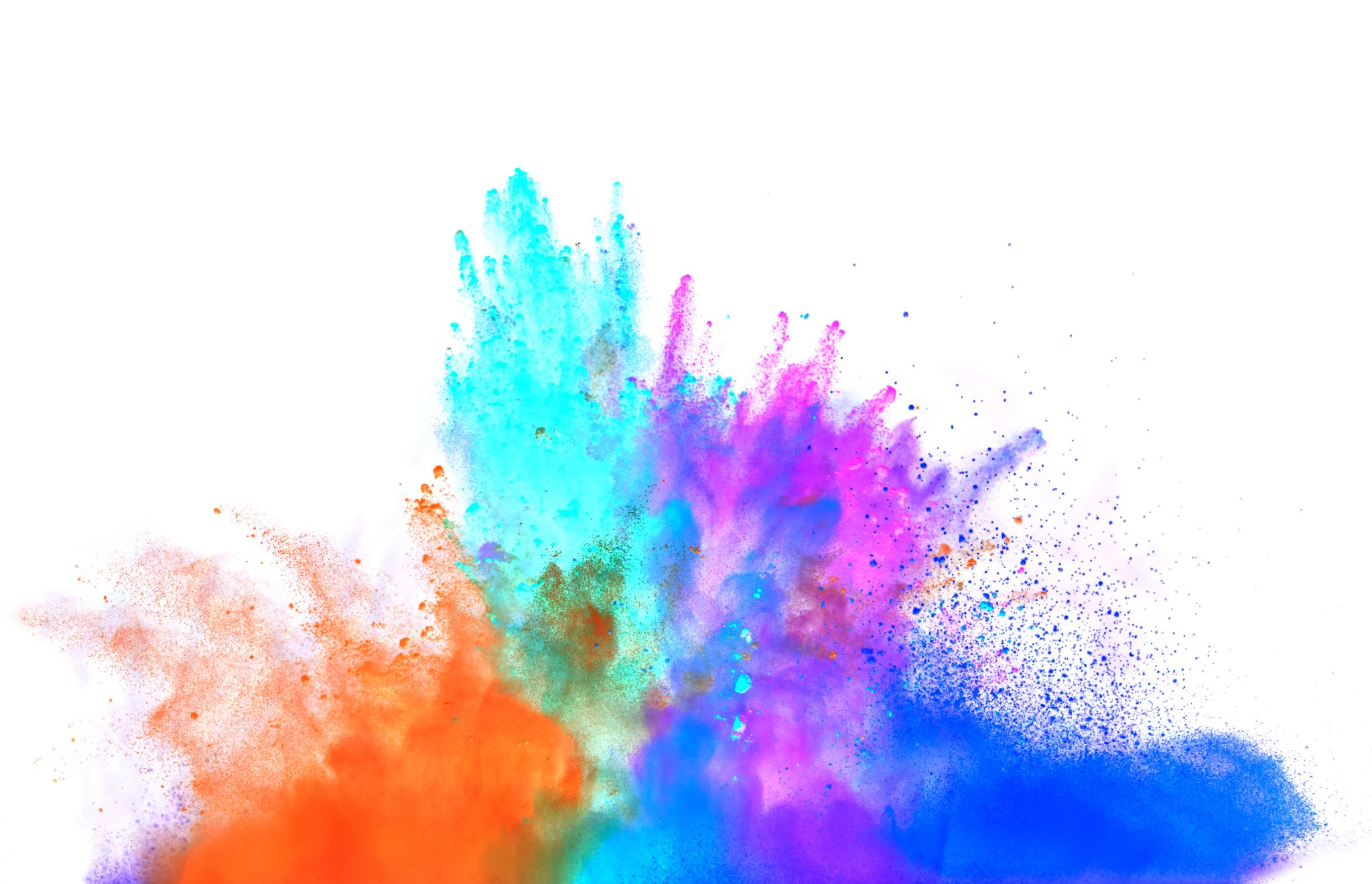 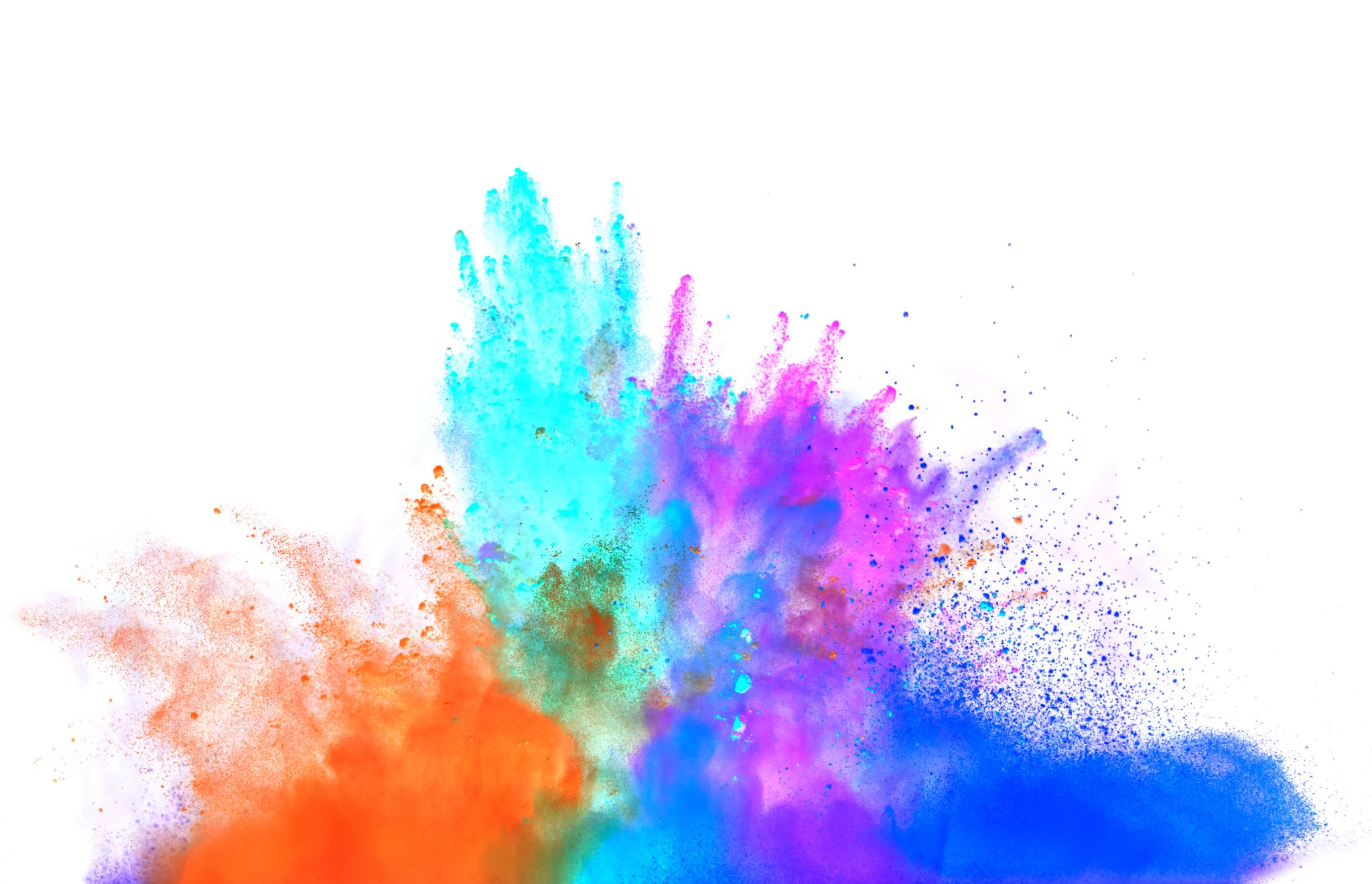 A Guide to Creating Infographics
Tips. Ideas. Samples
What is an infographic?
Information graphic (infographic) is a visual representation of information or data, and has engaging visuals to communicate information quickly and clearly. 
Infographics are around us everywhere. You’ve seen infographics with beautiful designs printed as posters or distributed through social media or email marketing, and by government agencies such as the COVID-19 infographics circulated to the public during the government’s campaign in response to the pandemic. You may have also seen them at school or in the library.
Why infographics?
Plan & Write Contents First!
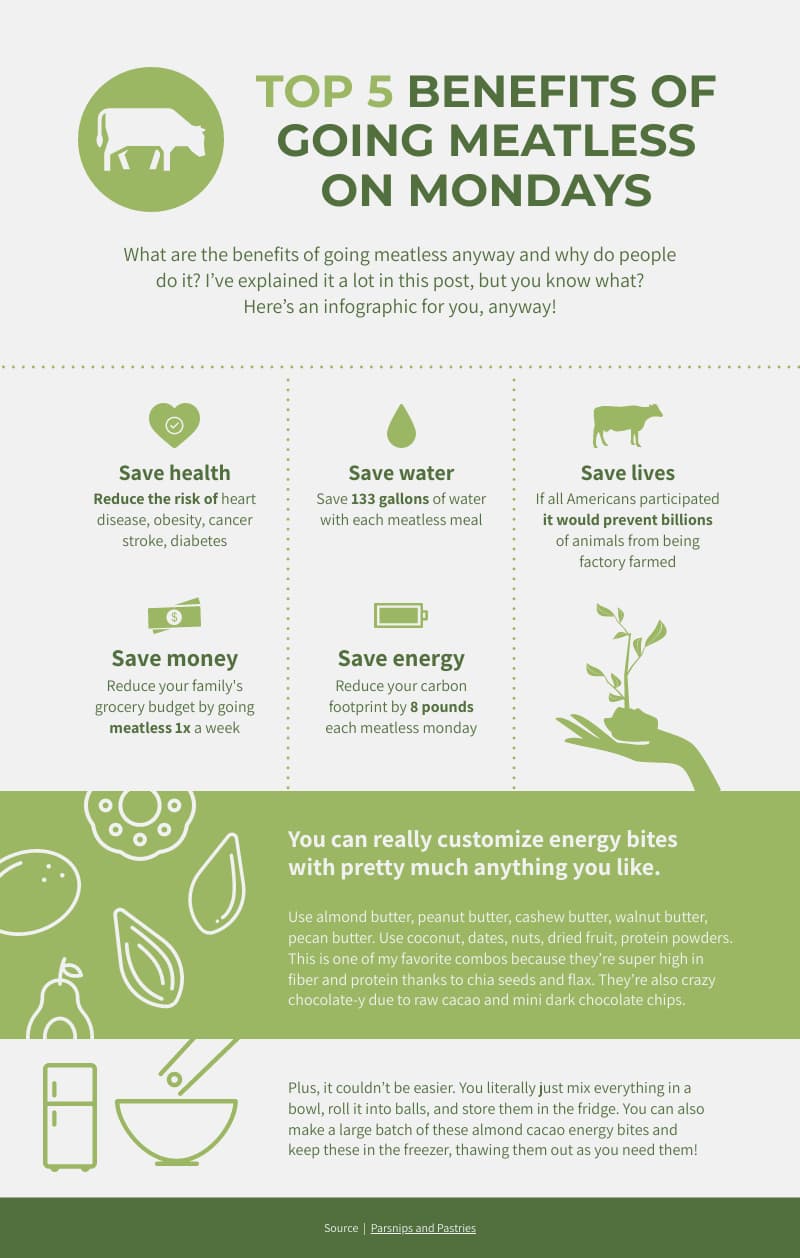 10 infographic poster ideas
1. Raise awareness about a specific issue
This infographic poster about the benefits of going meatless on Mondays is an excellent example of taking the visual route in creating persuasive informational content.
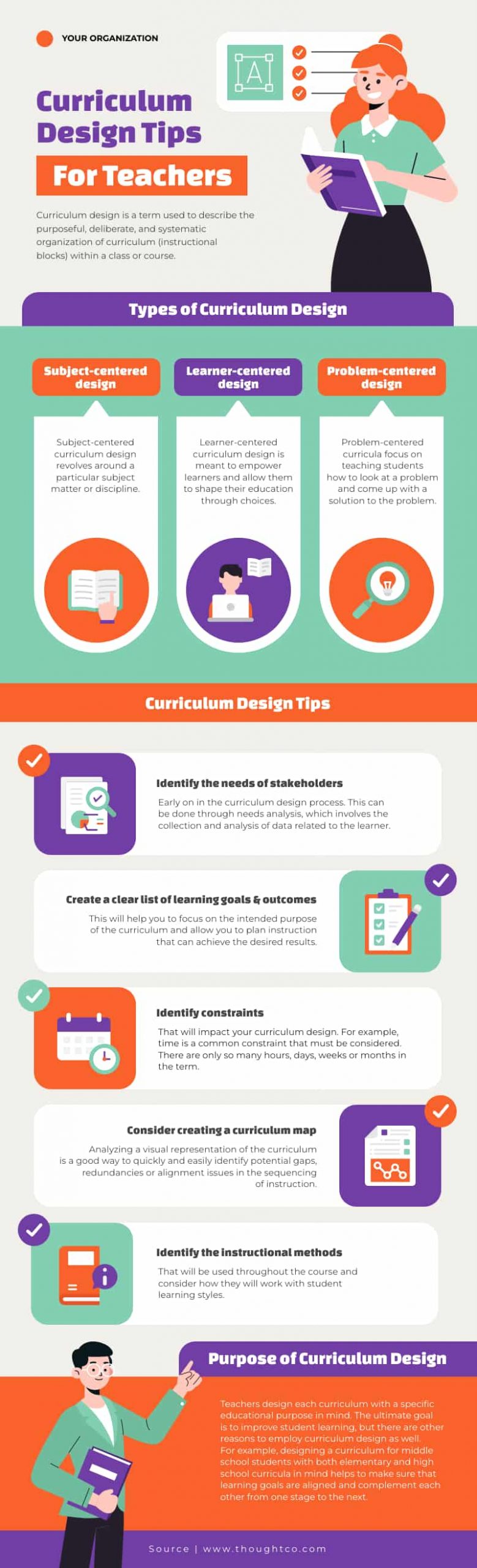 10 infographic poster ideas
2. Introduce a complex concept in a scannable and digestible way
The visual nature of infographic posters helps overcome the challenge of explaining a new complex idea or process.
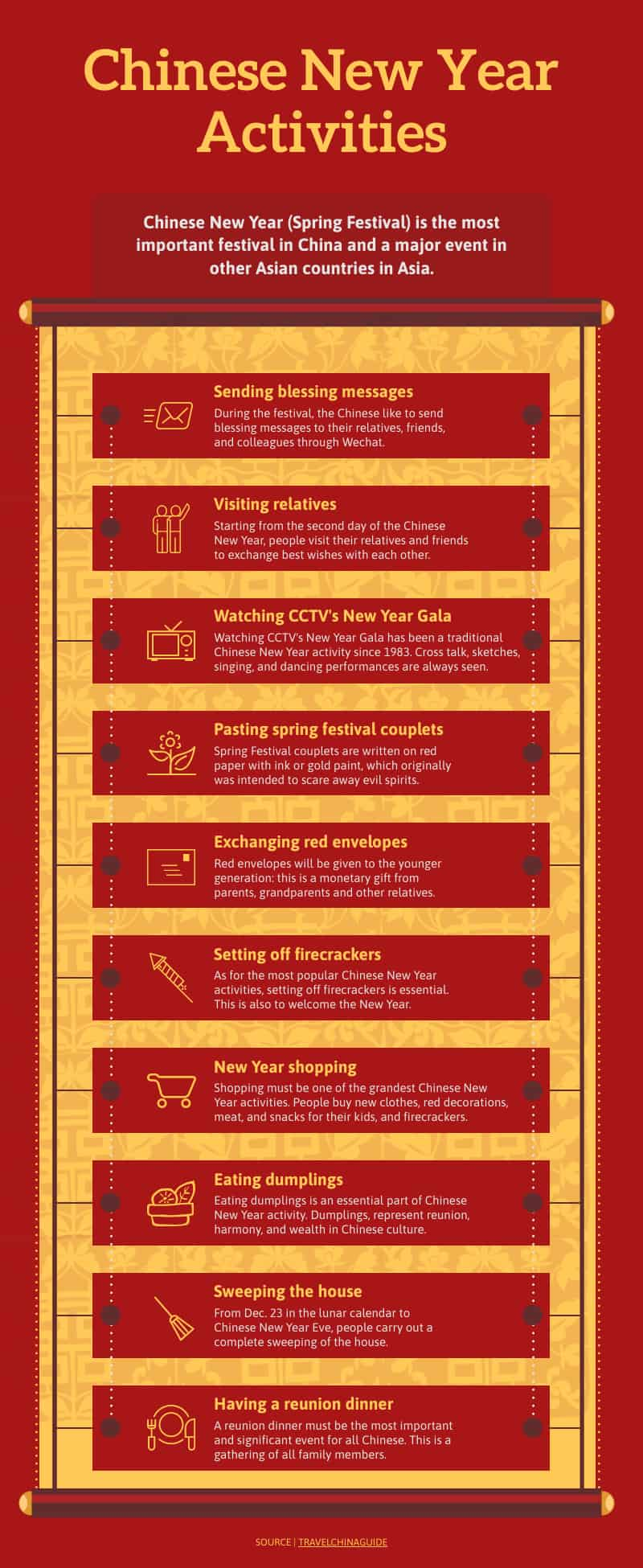 10 infographic poster ideas
3. Create a buzz for an upcoming event or activity
If you’re organising or hosting an event, use infographic posters to pique your attendees’ interest and build anticipation, just like this example.
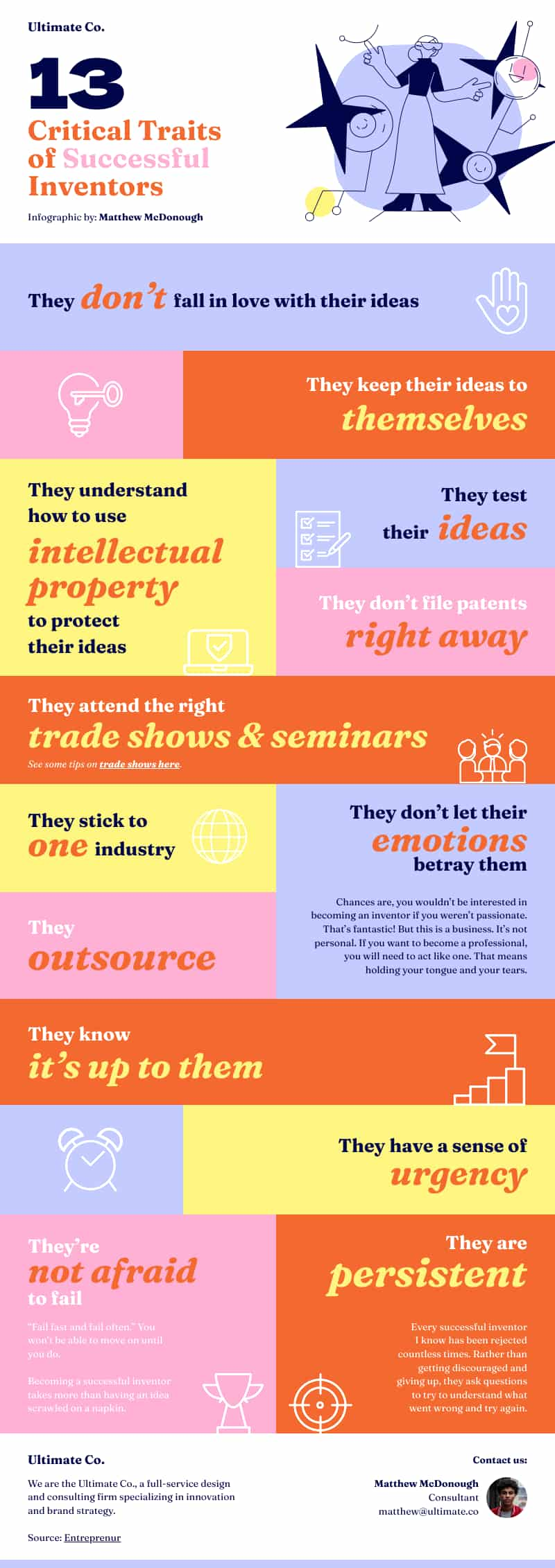 10 infographic poster ideas
4. Inspire your audience
There’s more to infographic posters than being informative. You can also use them to inspire your audience.
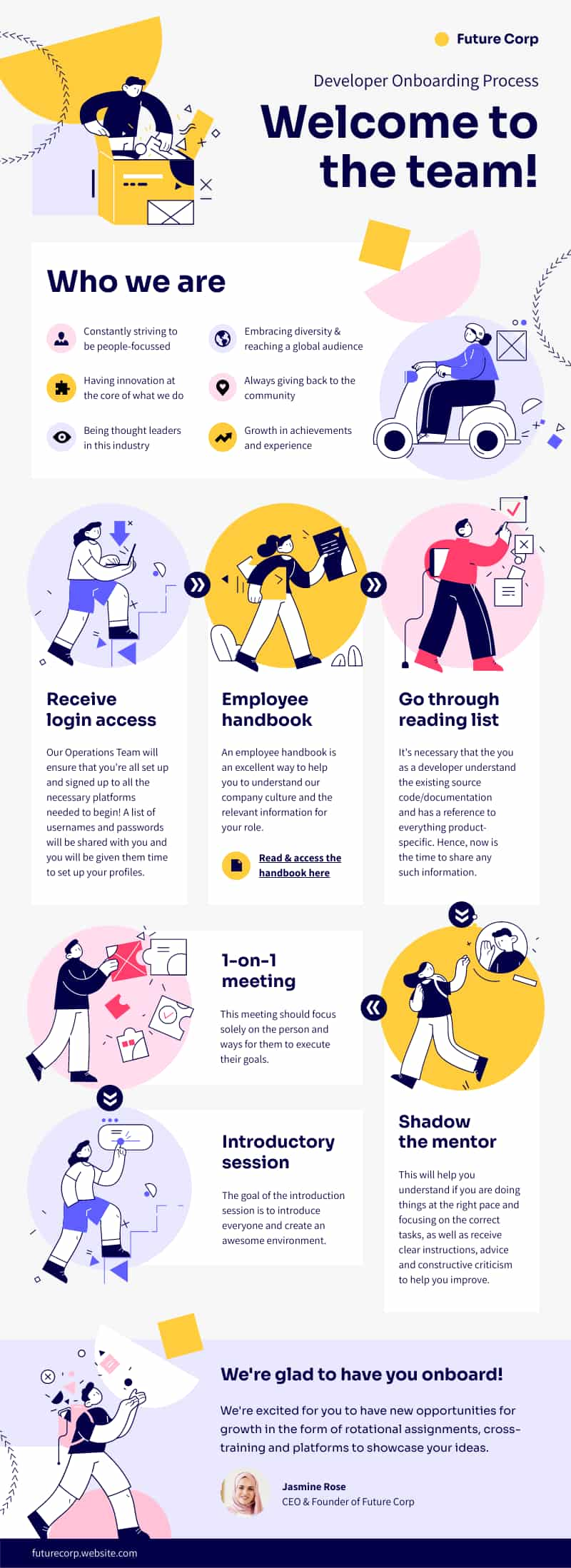 10 infographic poster ideas
5. Explain the steps of a process or workflow
Infographic posters can save you time and energy if you have to explain a process repeatedly. For example, HR teams often have to explain the onboarding process to new employees. Instead of scheduling an hour long onboarding discussion for every new hire, new employees can scan the infographic on their own and ask questions during a 30 minute meeting!
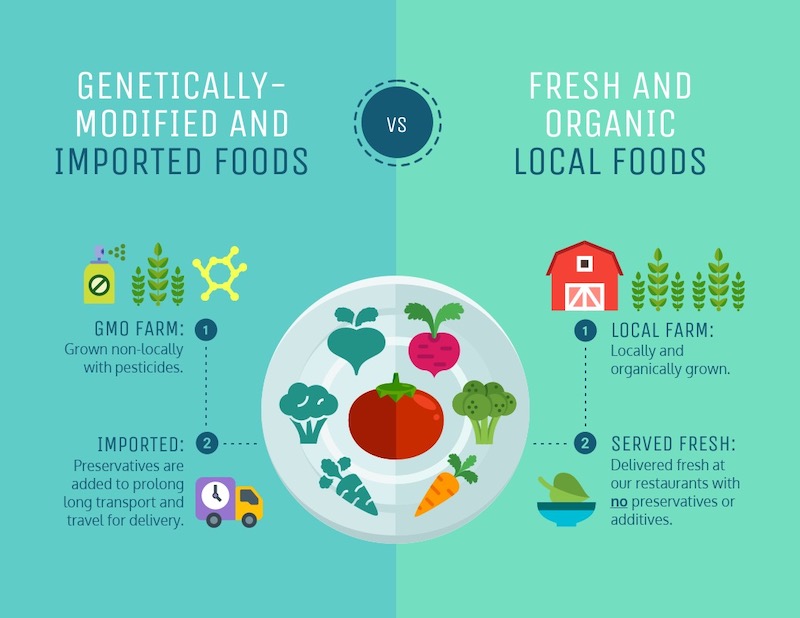 10 infographic poster ideas
6. Compare and contrast
Highlight the similarities and the differences between places, ideas, or objects with infographics.
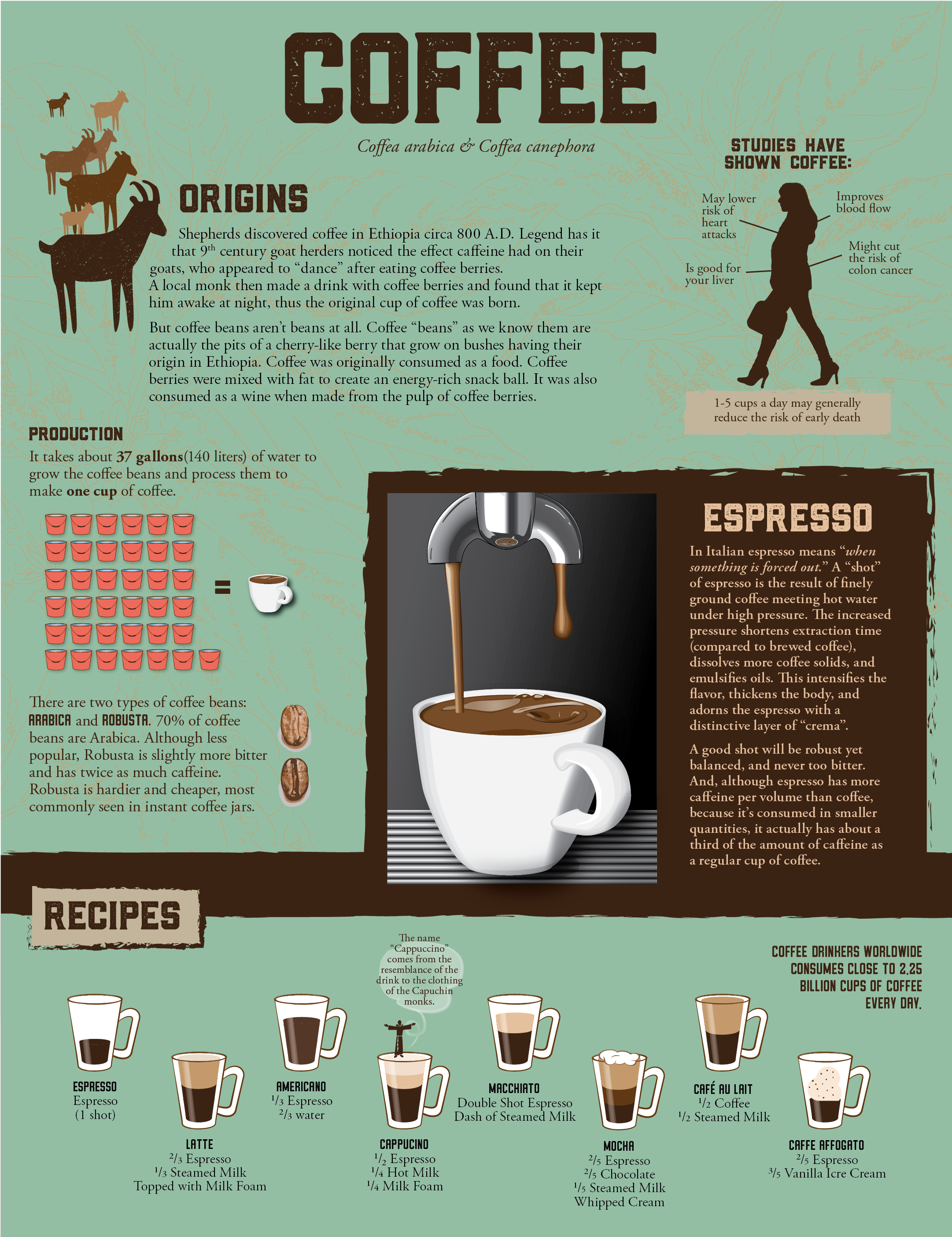 10 infographic poster ideas
7. Advertise a product, service, or event
Using traditional posters to advertise a product or service has been around forever! Infographic posters are no exception, especially when placed in strategic locations or where your target audience frequently hangs out. Bus stops, and checkout areas are some examples of effective infographic poster spots.
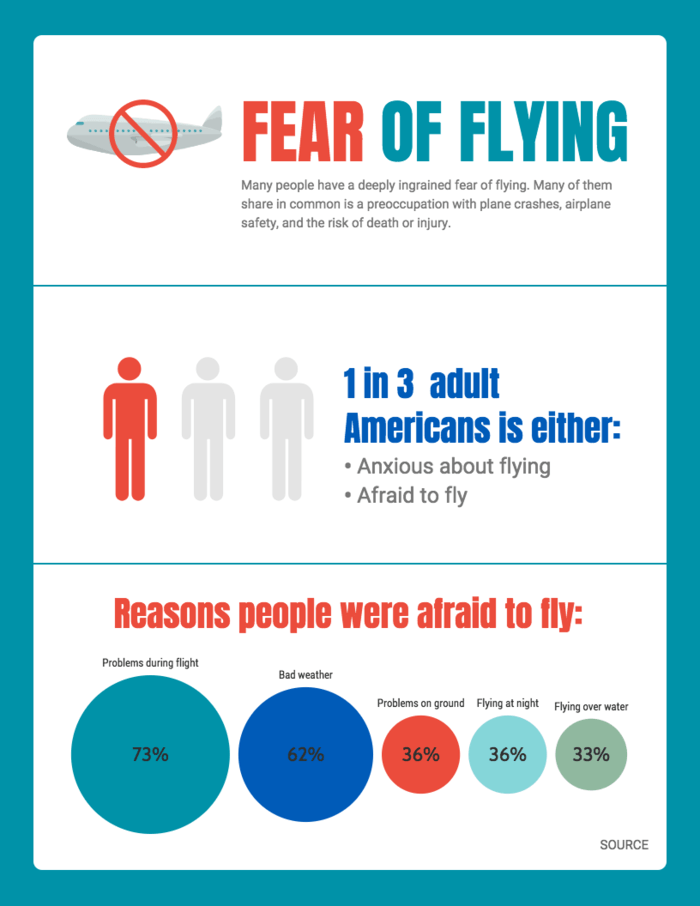 10 infographic poster ideas
8. Showcase survey results

Infographics are the best ways to present survey findings. You can even use them as handouts during your presentation.
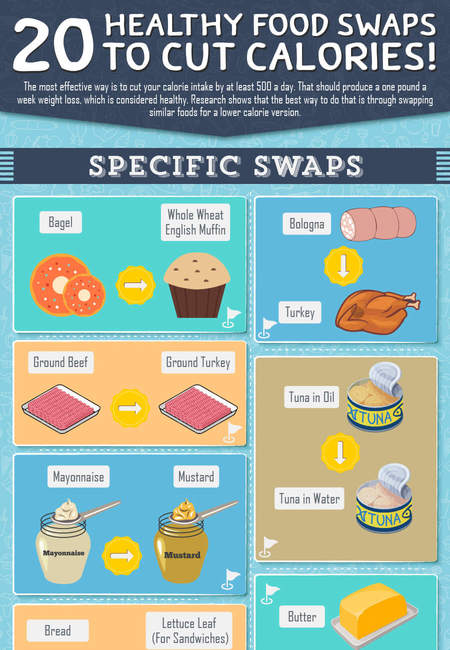 10 infographic poster ideas
9. Share tips and best practices
Another way to use infographic posters is to visualise best practices and tips. This example promotes healthy eating by sharing healthy ingredient swaps.
10 infographic poster ideas
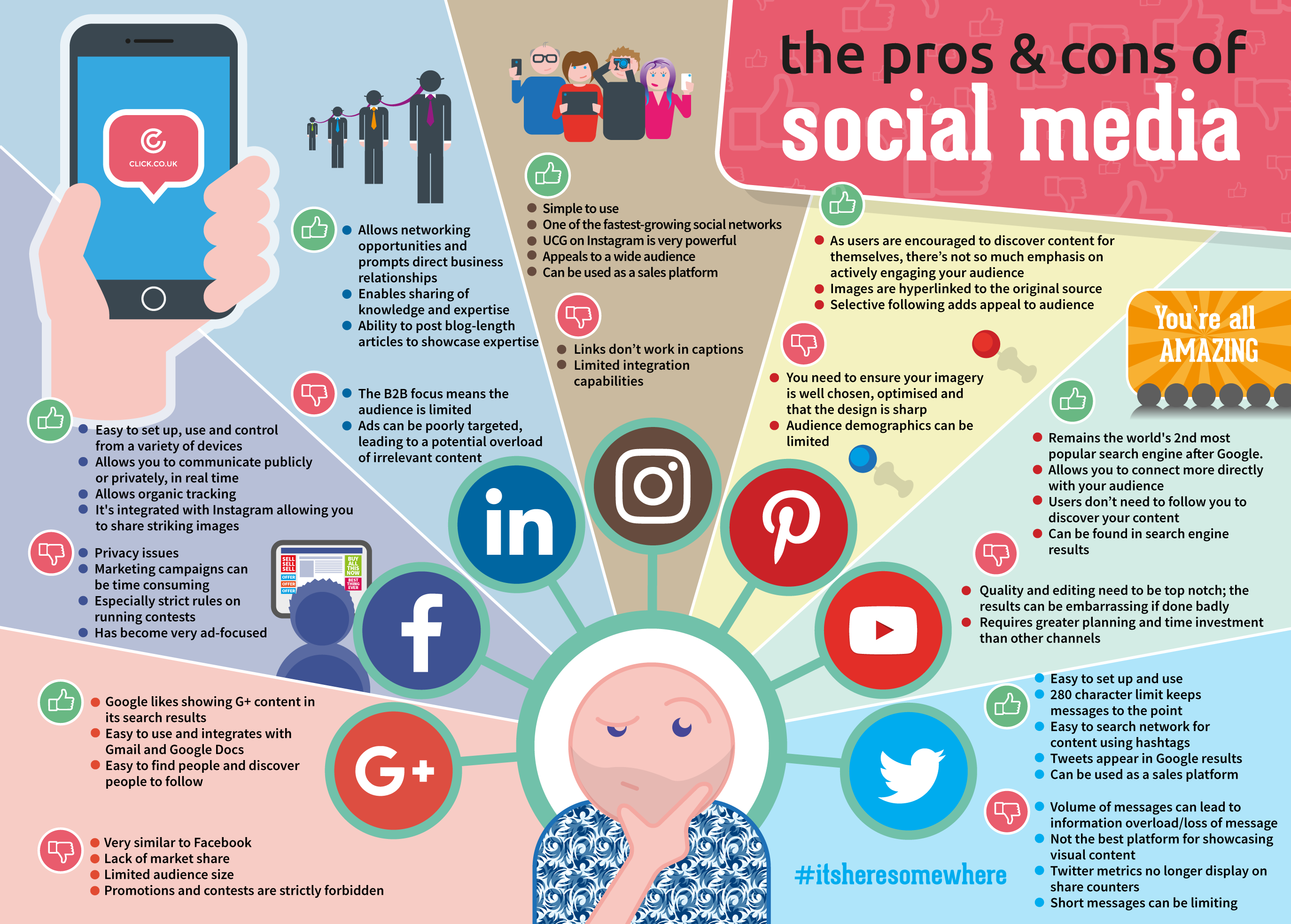 1o. Make an argument
Making and building an argument isn’t not just limited to essay writing or public speaking. Infographic posters are also an ideal platform when you need to build your case.
Important things to remember when designing infographics
Essential elements of an infographic